أهْلًا وَسْهْلًا بِكُم أَصْدِقائي 
أَتَمنى لَكُم يَوْم دِراسي جديد 
حافِل بالأمل والتفاؤل .
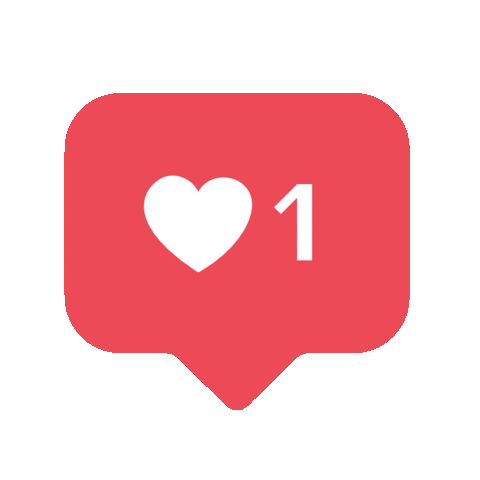 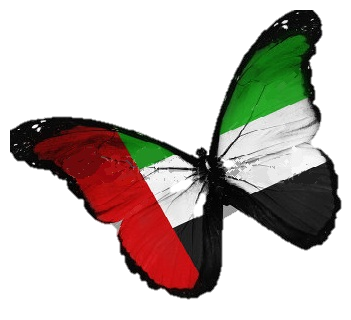 لِنَكُن رَمْوزًا يَفْخر بها وَطَنُنا الْغالي بِجِدِّنا واجْتِهادنا.
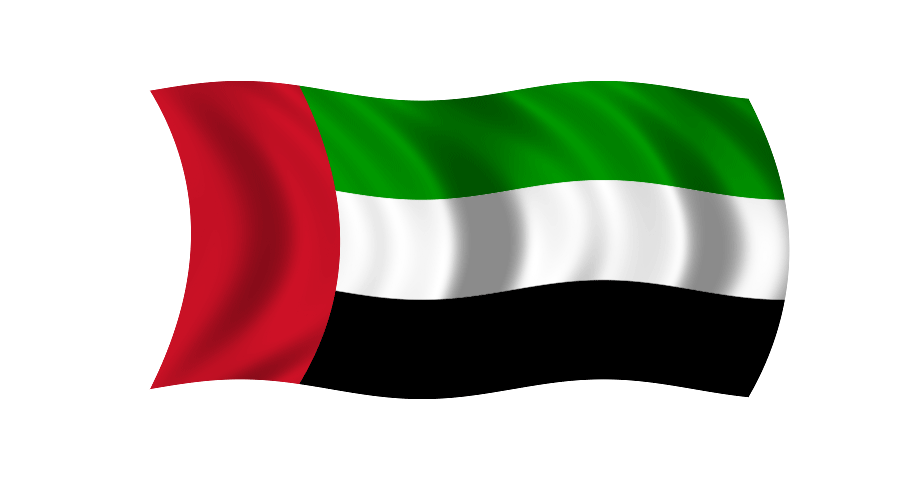 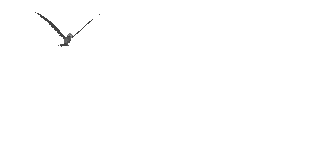 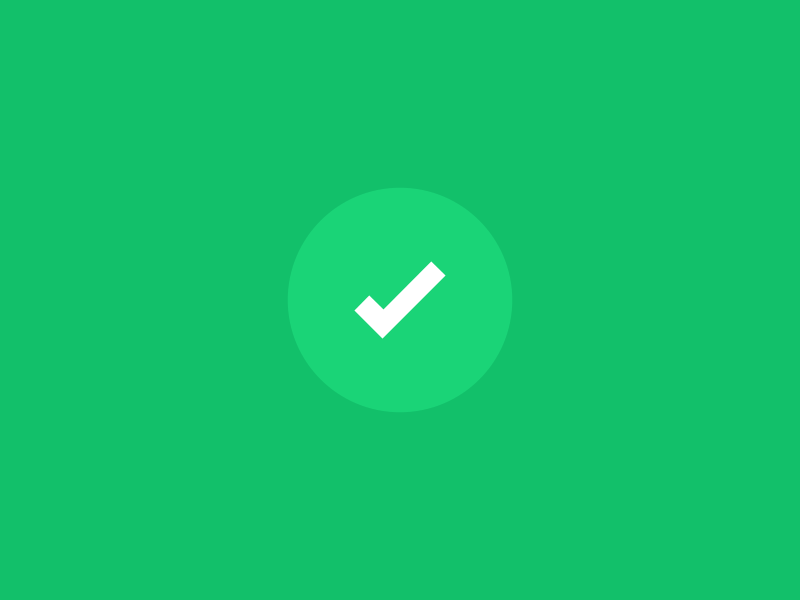 اليوم والتاريخ
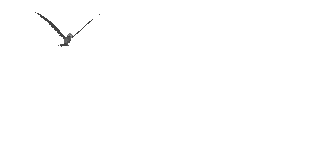 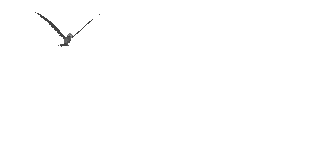 الْيــوم
التَّاريخ
1/2/2022
الثلاثاء
29/ جماد الثاني/1443
الوحدة الخامسة
أفكارك تُغير العالَم
المعلمة/ سناء الجعفري.
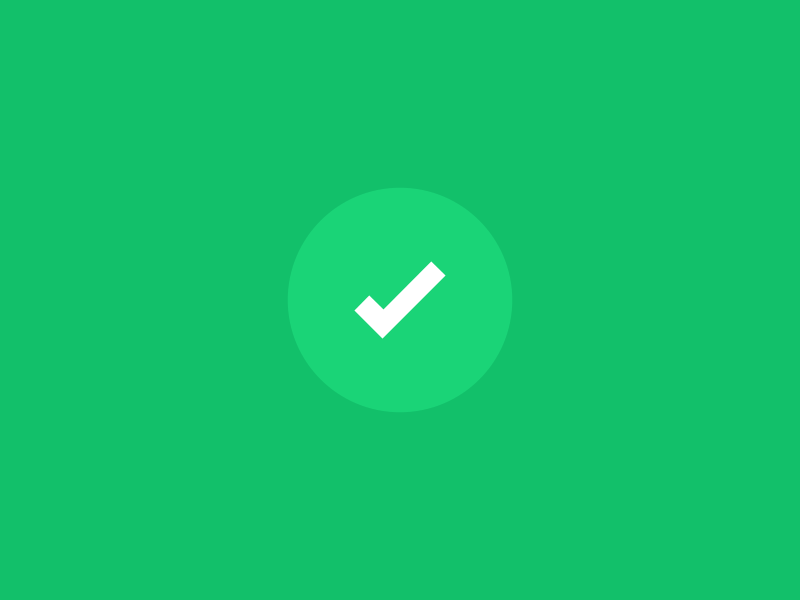 قَوانين الْحِصَّة
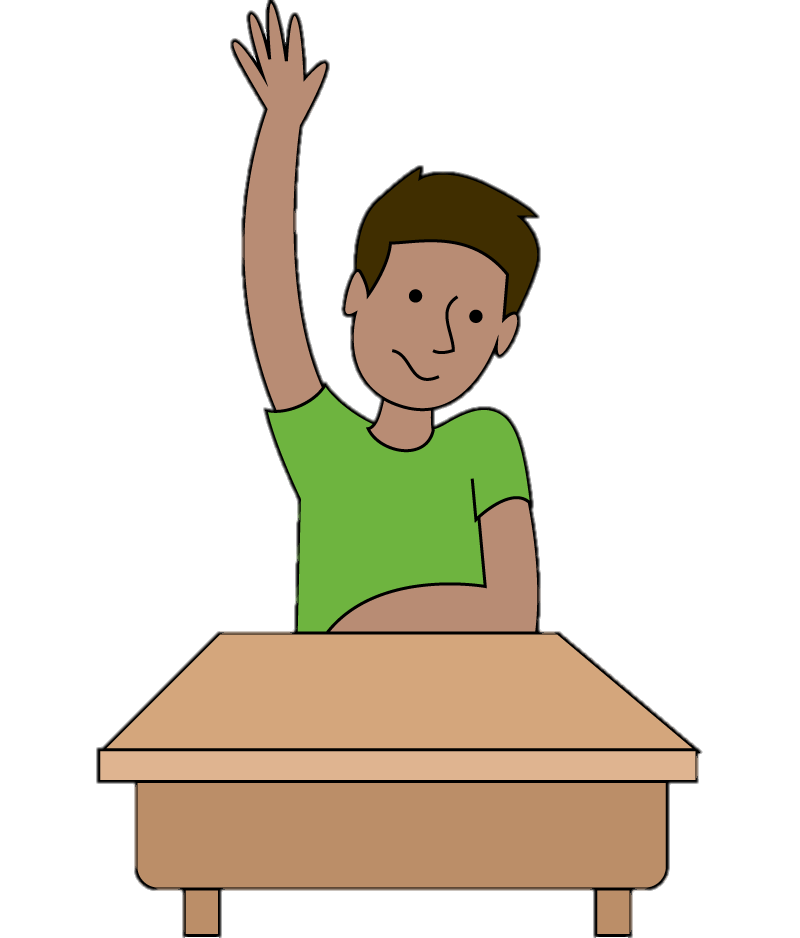 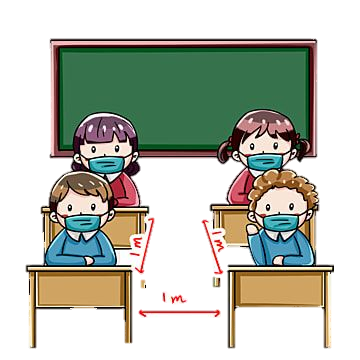 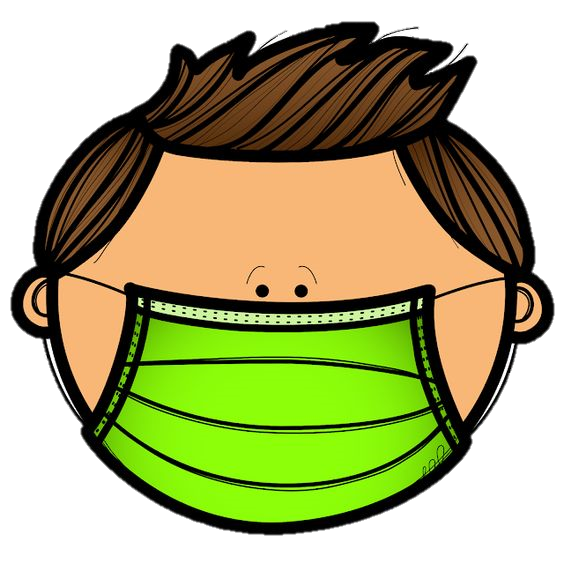 أَلْتَزم بِلِبْس الْكَمامة.
أسْتَأْذِن قَبْل التَّحدث.
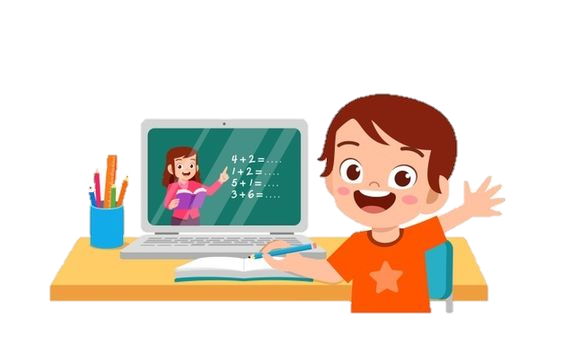 أَحْرِص على الْجلوس في مَكاني.
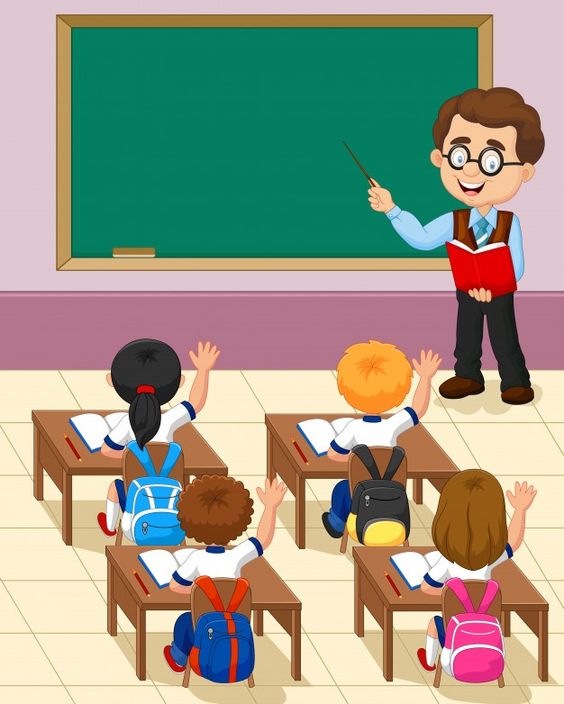 أصْغي جَيِّدًا للدَّرس.
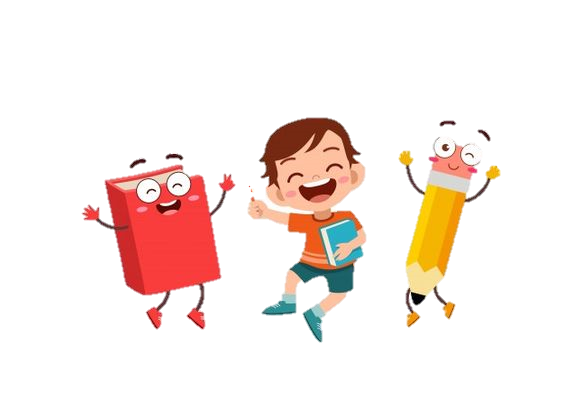 لا أُشارِك أَدَواتي الْمدرسية مَعَ زُمَلائي.
أُحافِظ عَلى نَظافة الصَّف.
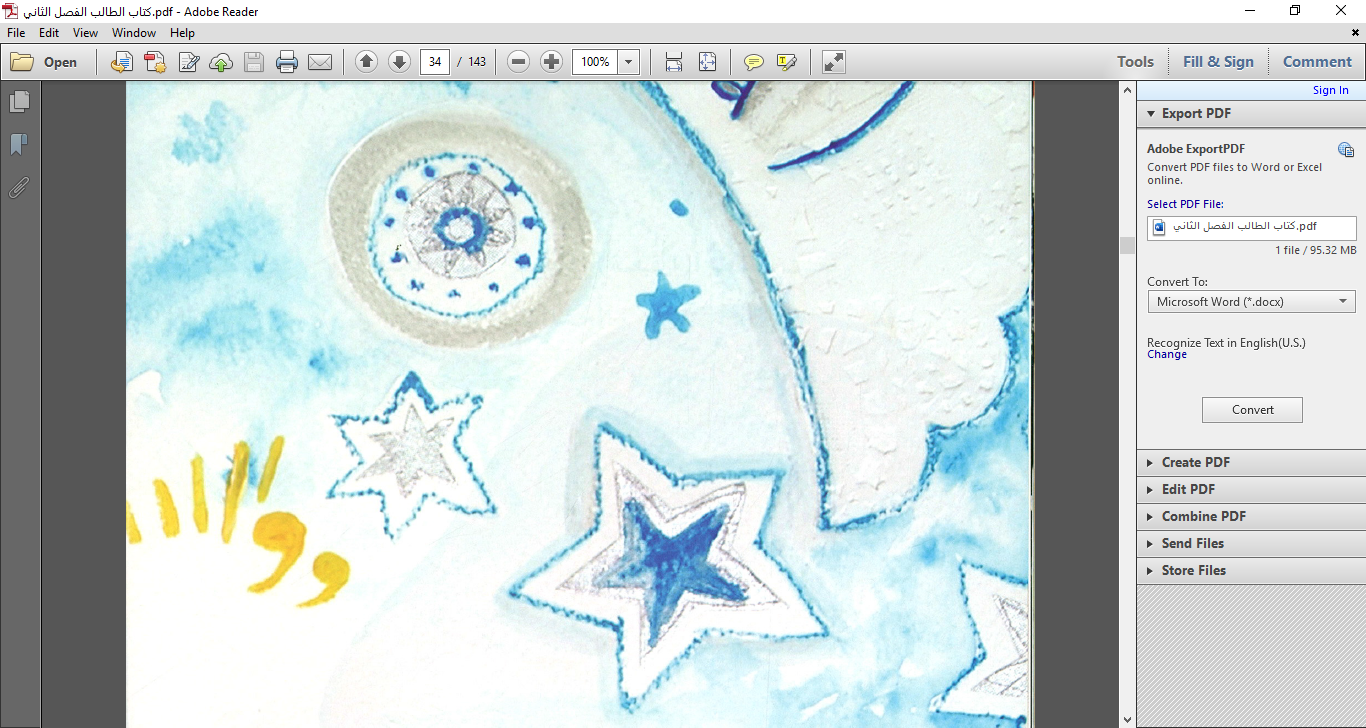 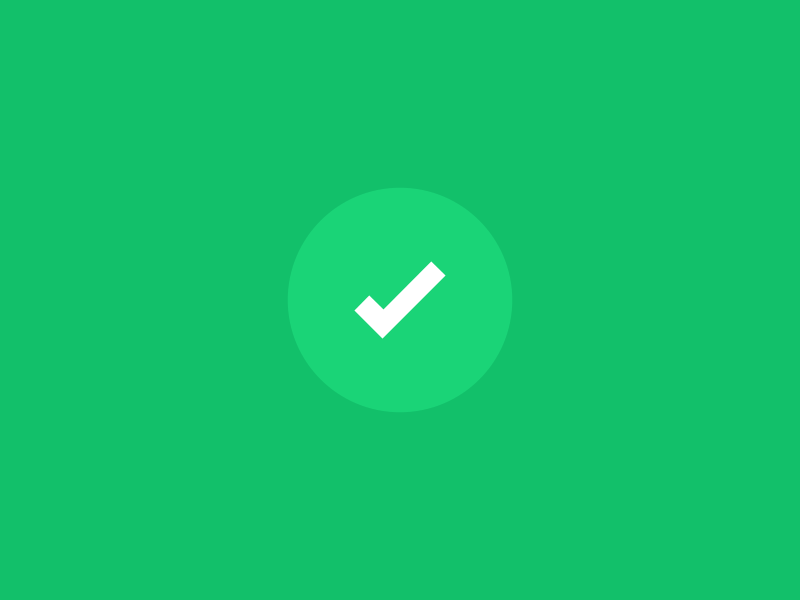 قَوانين الْحِصَّة
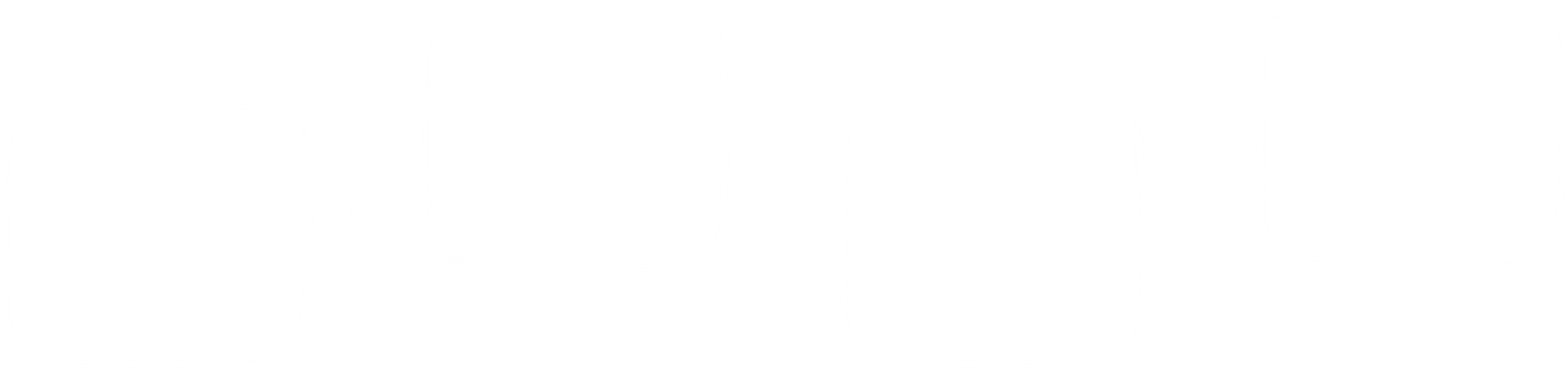 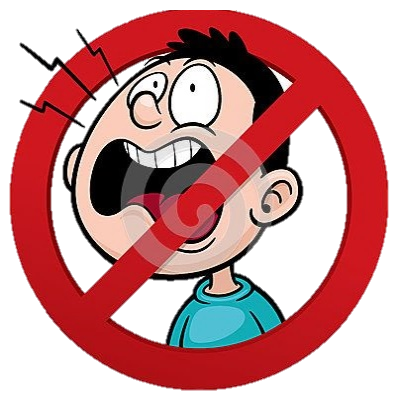 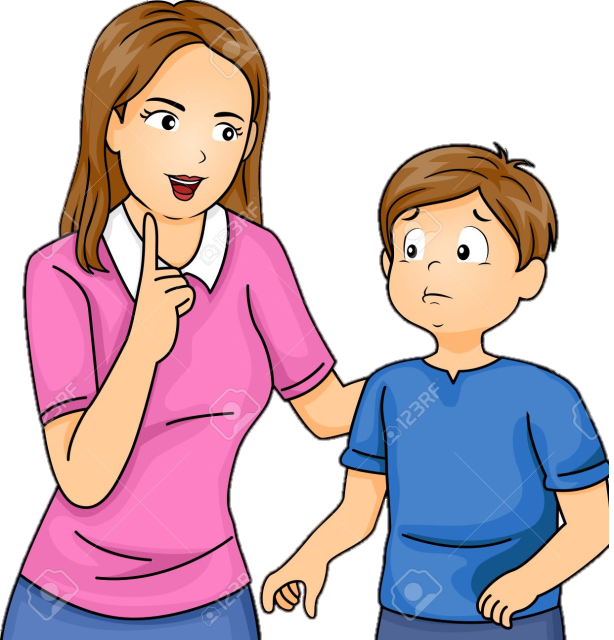 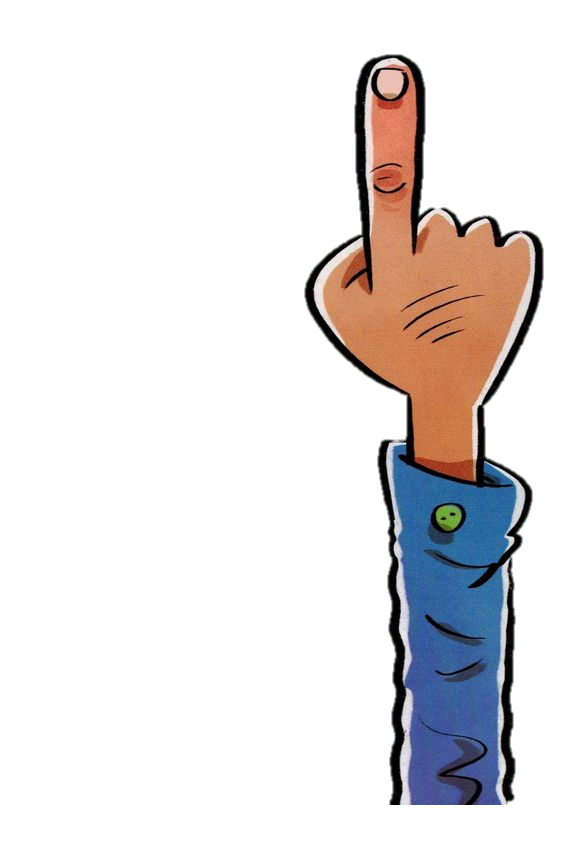 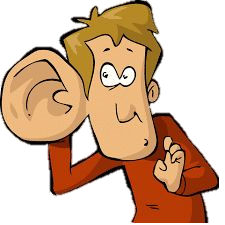 أَبْتَعِد عَنْ ضّجيج مَنْ حَوْلي
اُفَكِّر وأُجيب بِمُفْرَدي
دونَ مساعَدَة أُمي
أَسْتَمِع إلى الْمُعَلَّمة بِتِرْكيز
أِسْتأْذِن قَبْلِ التَّحّدًّث
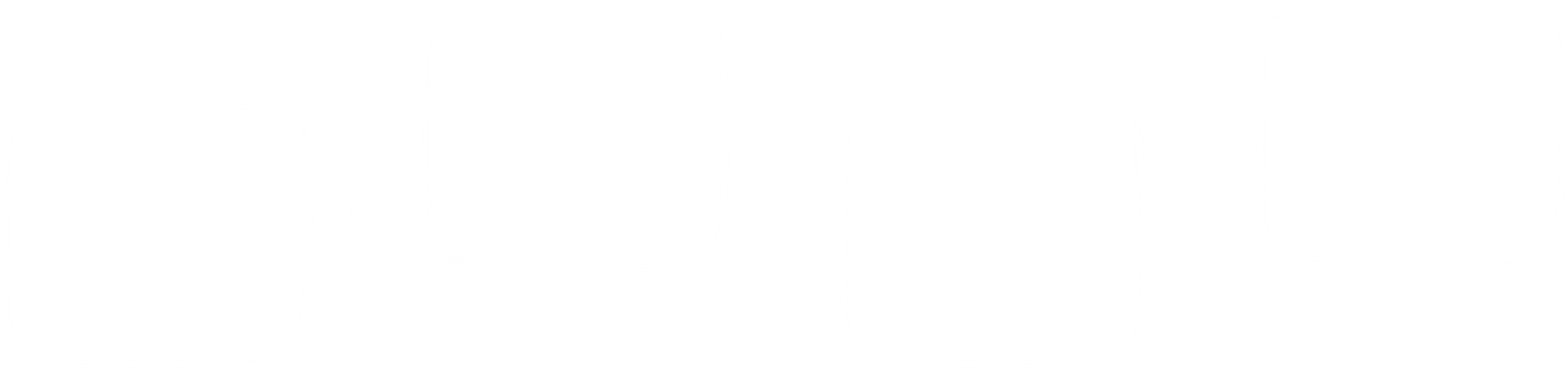 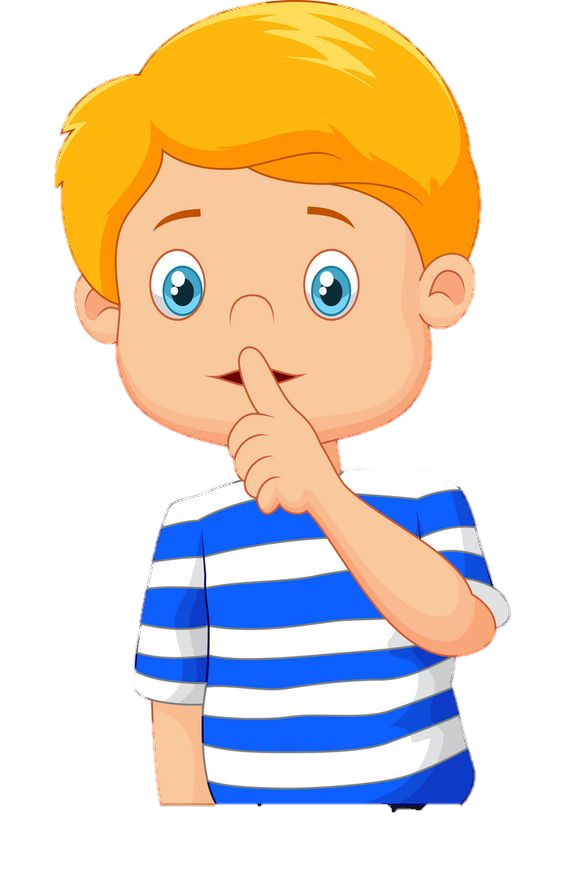 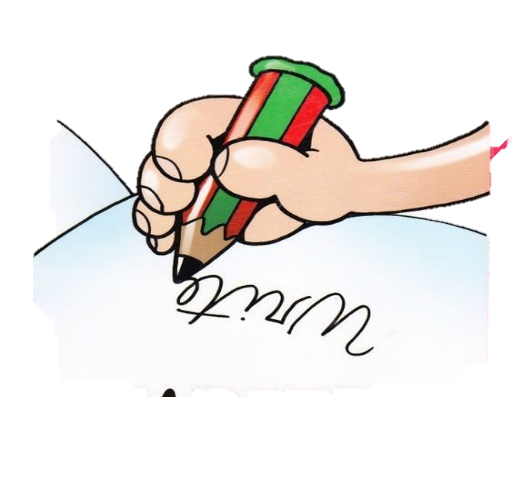 أِلتِزِم الصَّمْت
أًدَوِّن مُلاحَظاتي
إعداد المعلمة/سناء الجعفري.
3 دقائق
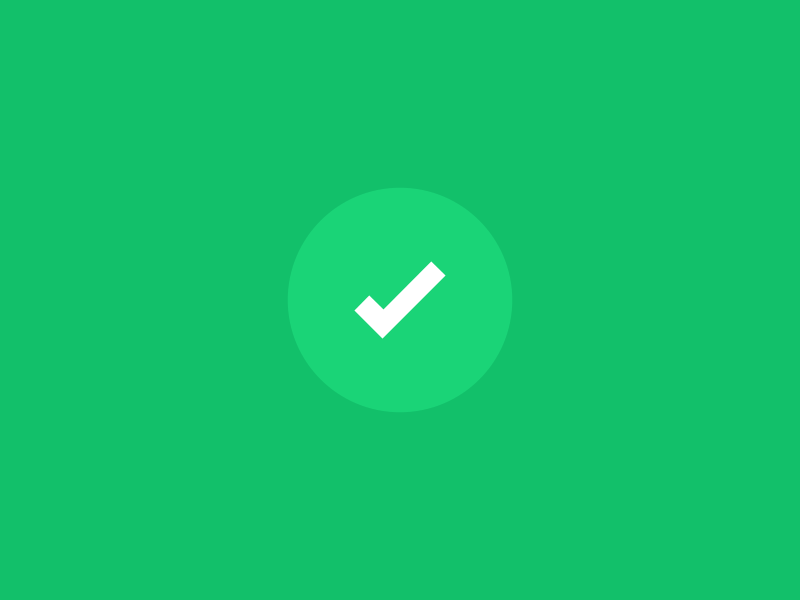 *اسْتراتيجية السَّطْر الإملائي:
السطر الإملائي
متميز
مراعاة الفروق الفردية
متوسط
ضعيف
هَيّا يا أَبْطال
 نَسْتَعِد للسَّطْر الإملائي لِلْيوم.
موهوب
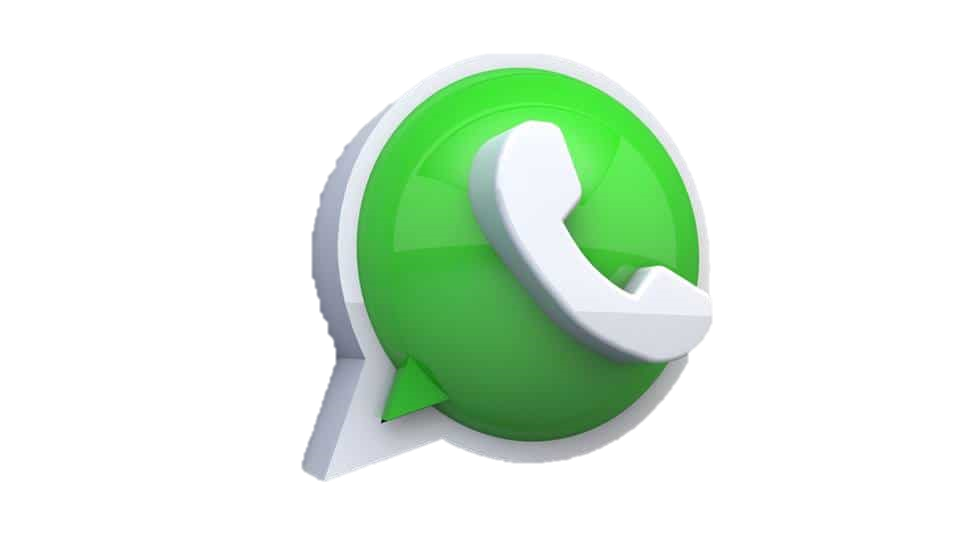 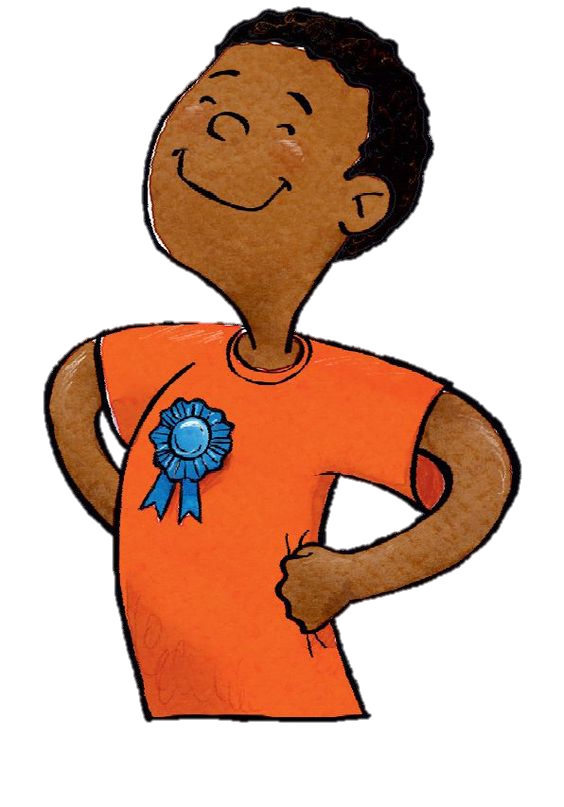 إِمْلائي سِرُّ تَمَيُّزي
اتأكد من تجهيز جميع مستلزماتي المدرسية 
و جمعهـا بعد الانتهاء من التعلم
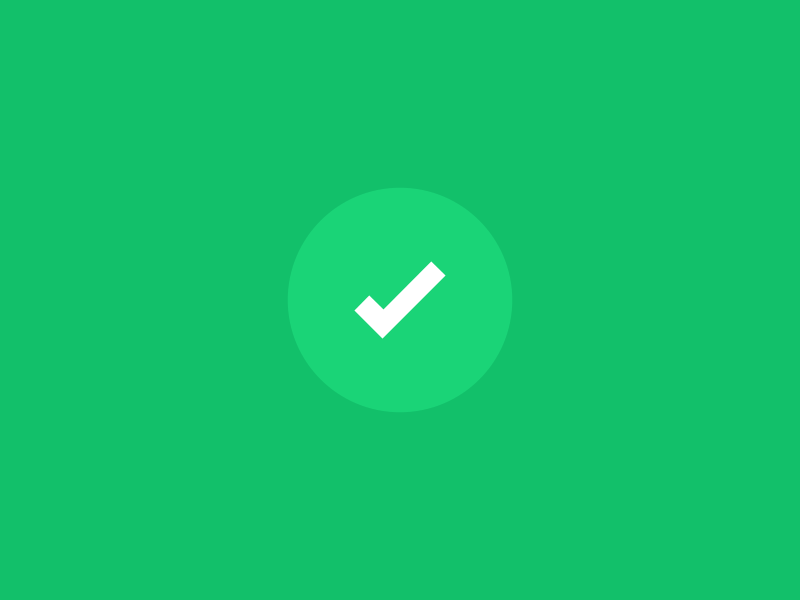 عِنوان الدَّرس
*الوحدة السّادسة: "خِبْراتٌ صغيرةُ. دروسٌ كبيرةٌ"
قِصَّة خالِد والْعُصْفور
رِحْلَتي مَع كَلِمة تَسَرَّب
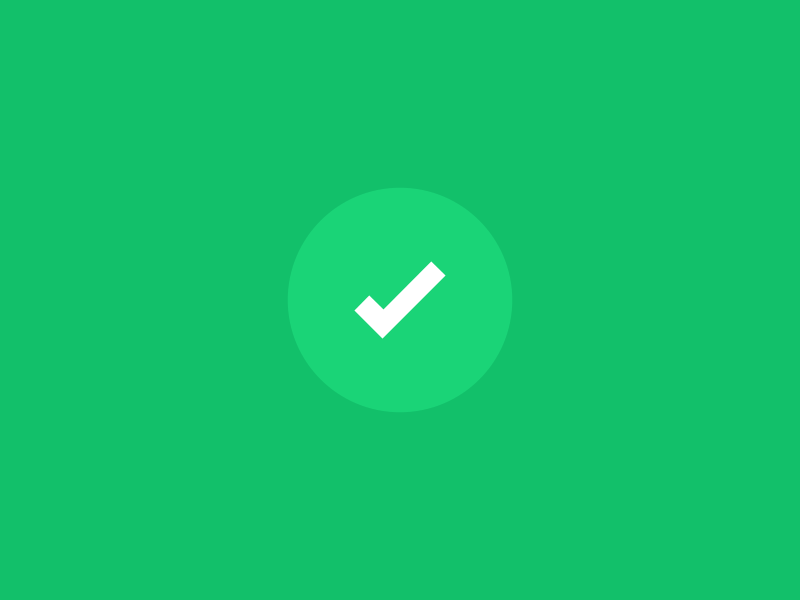 الْأَهْداف
* الأهداف:
ماذا سنتعلم اليوم؟
*  يَشْرَح الْمُتعلِّم معنى كَلِمة تسرب.
*هَيّا يا أبْطال نَخْتَبر مَعْلوماتُنا:
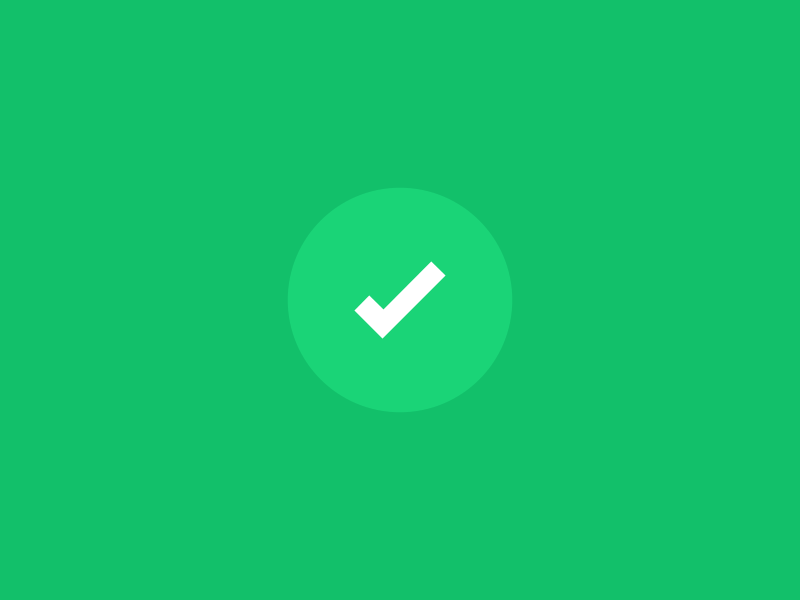 التَّهْيِئة الْحافِزَة
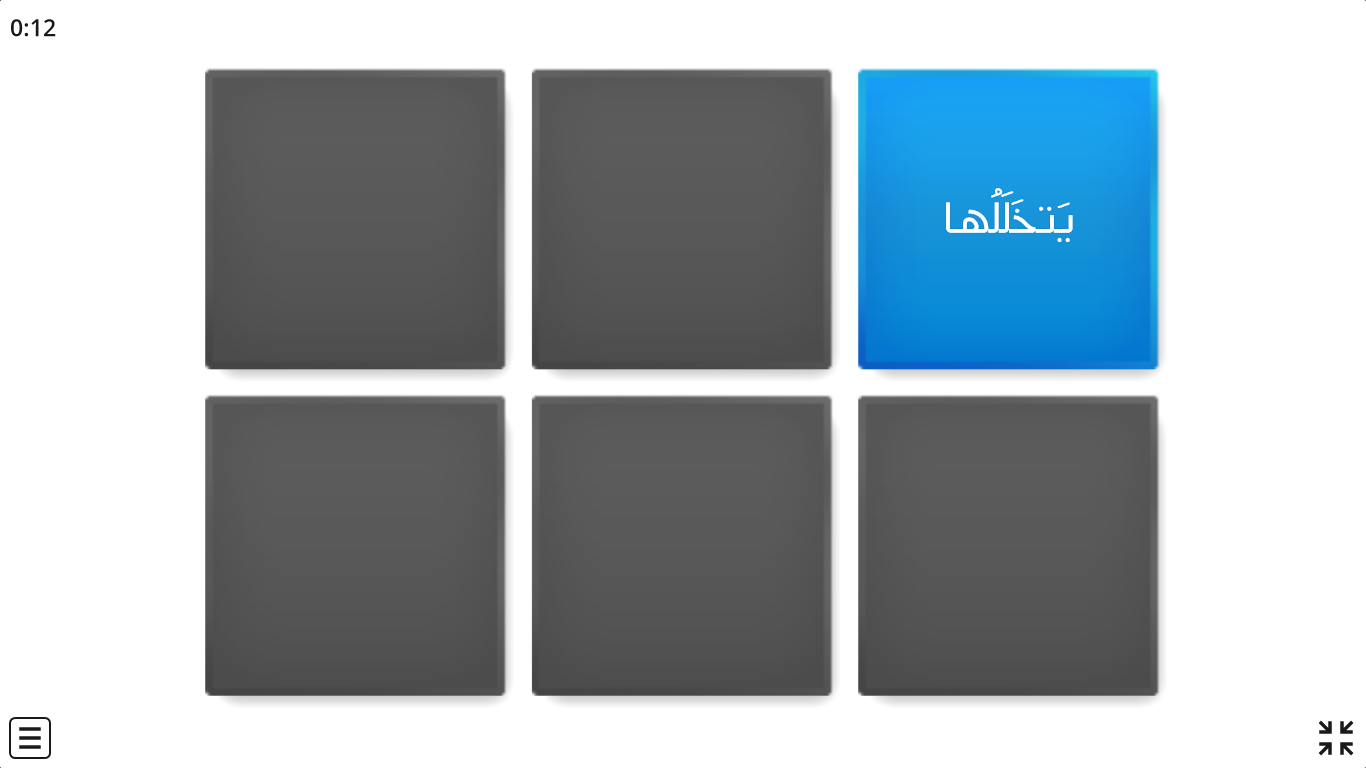 https://wordwall.net/play/10028/412/912
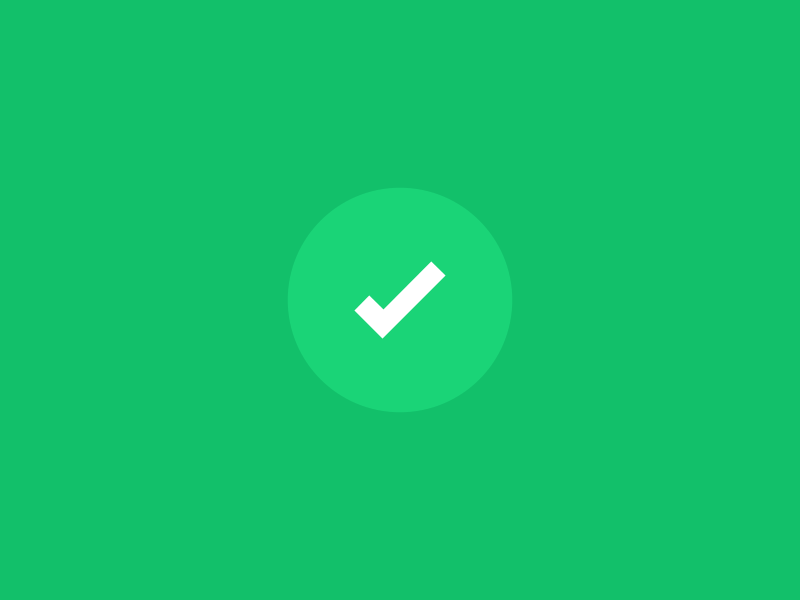 عَرْض الدَّرس
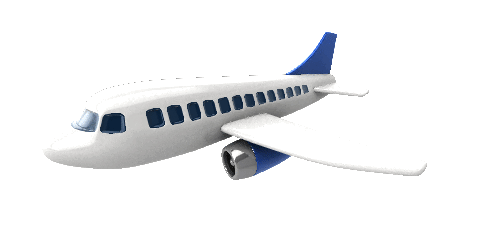 رِحْلَتي مَعَ كَلِمَة 
يَتَسَرَب
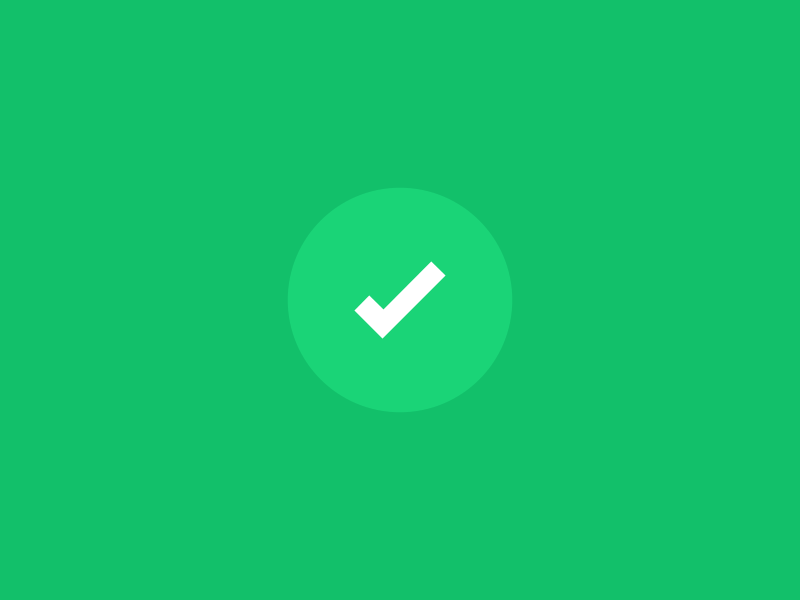 * فَكِّر خالِدٌ....
عَرْض الدَّرس
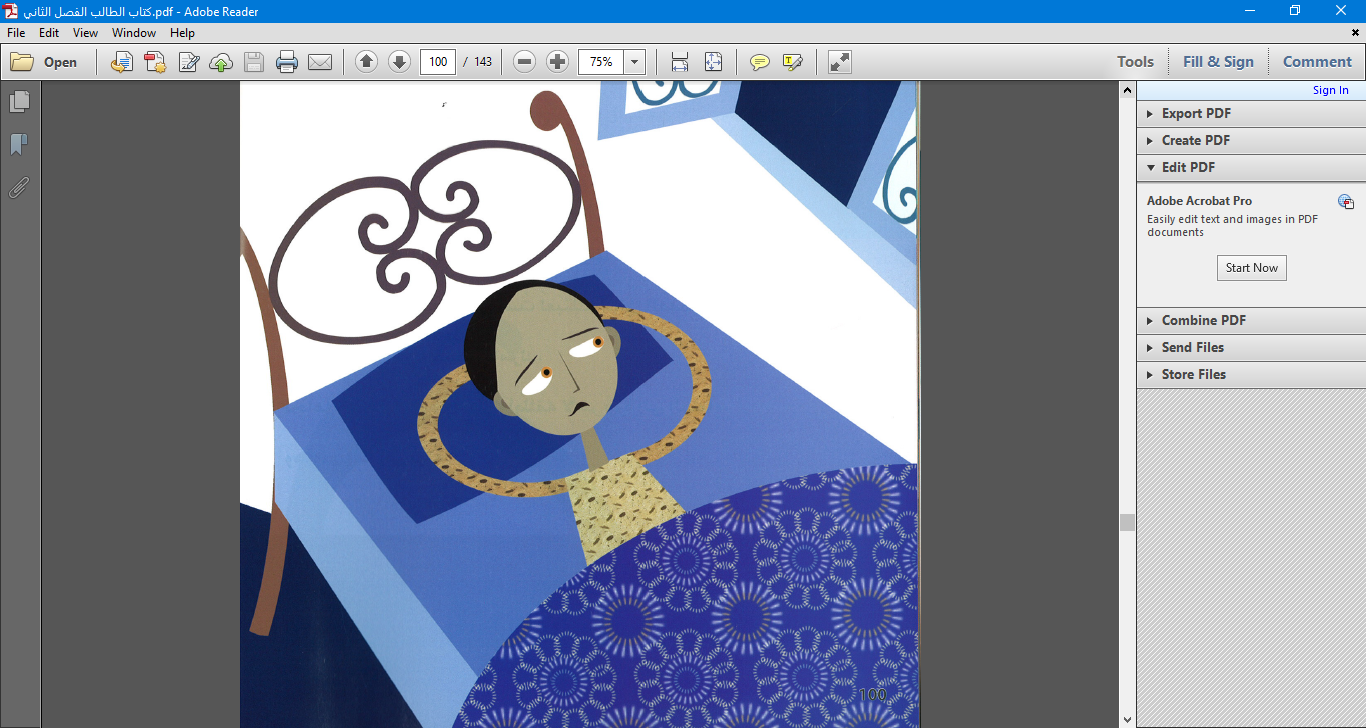 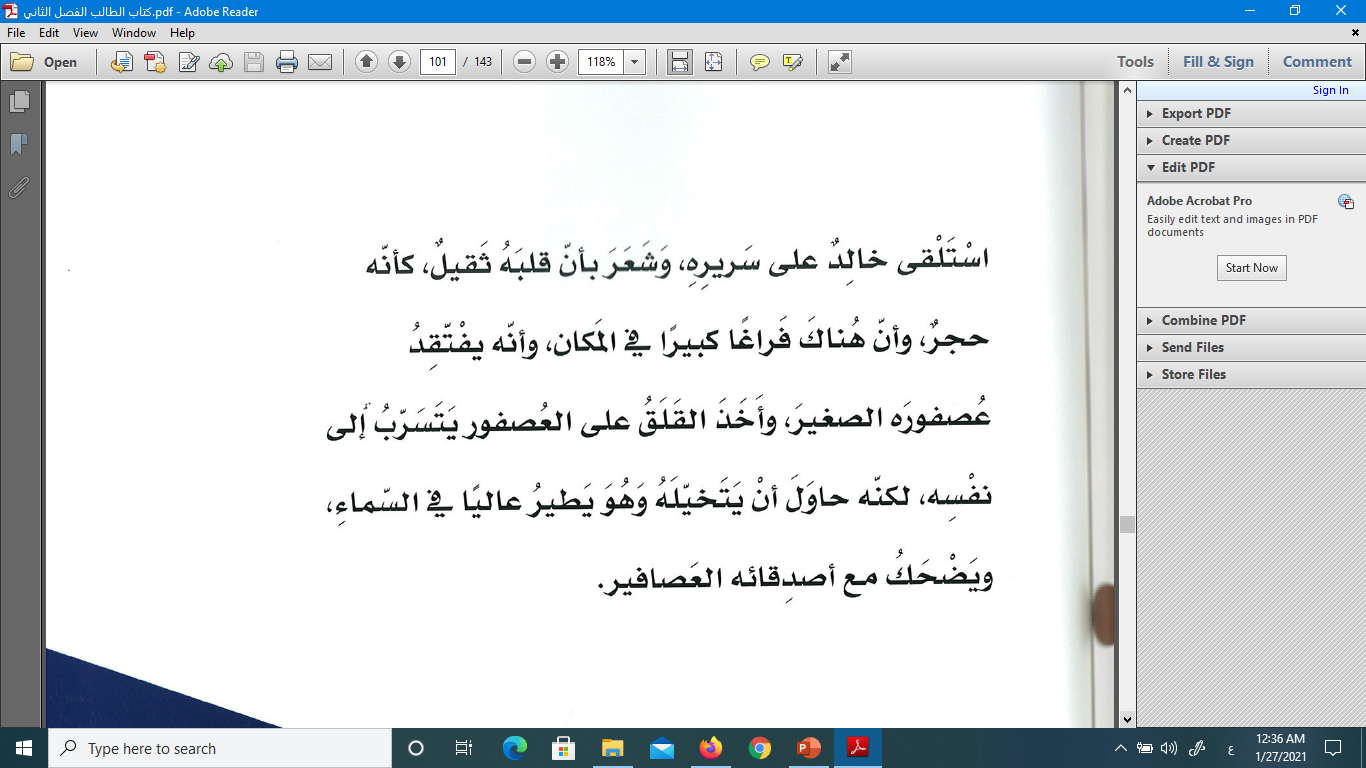 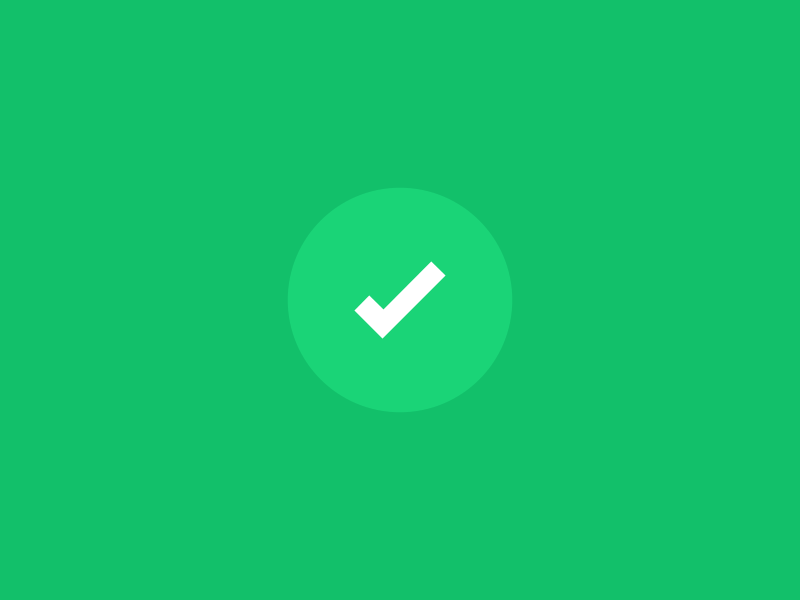 لِماذا؟
* هَلْ تَعْتَقِد أَنَّ ما قامَ بِهِ " خالِد " كانَ صَوابَا؟
عَرْض الدَّرس
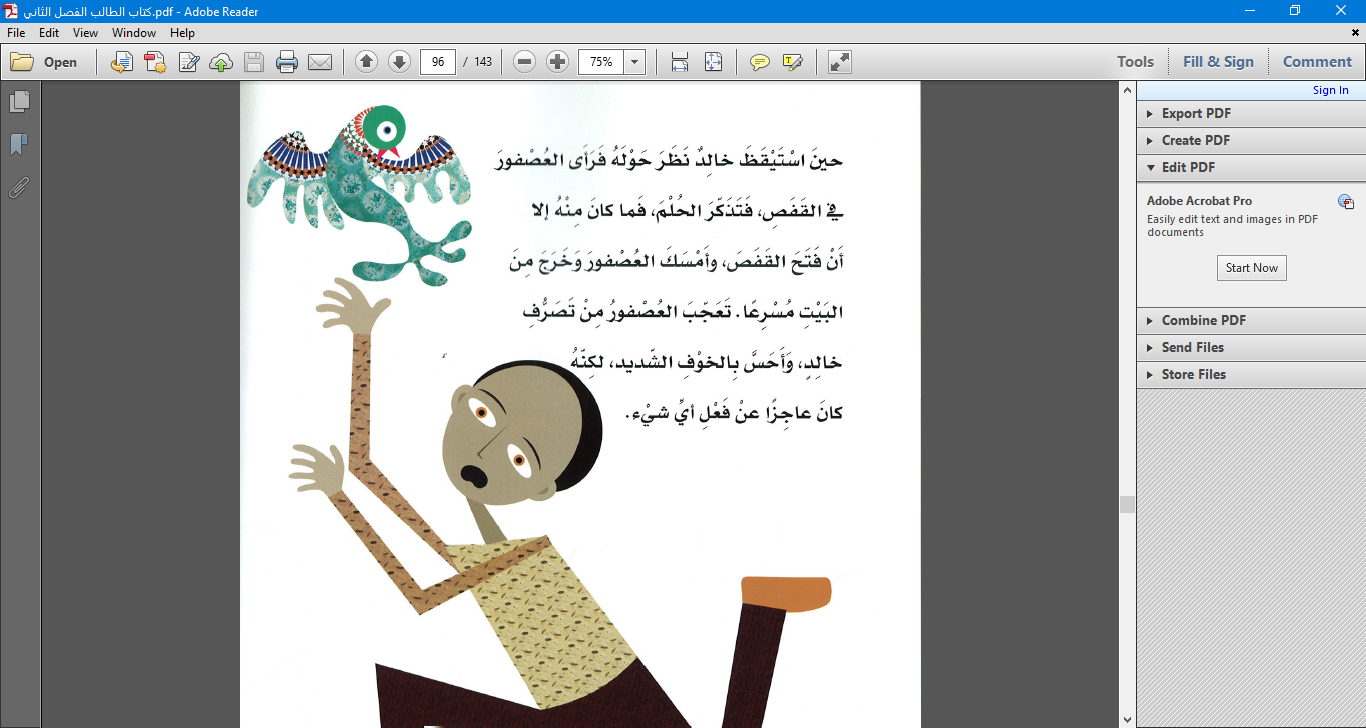 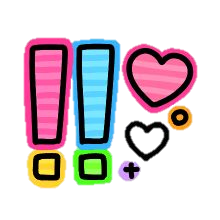 *  يجمع كَلِمات مِنْ محيطه اللغوي.
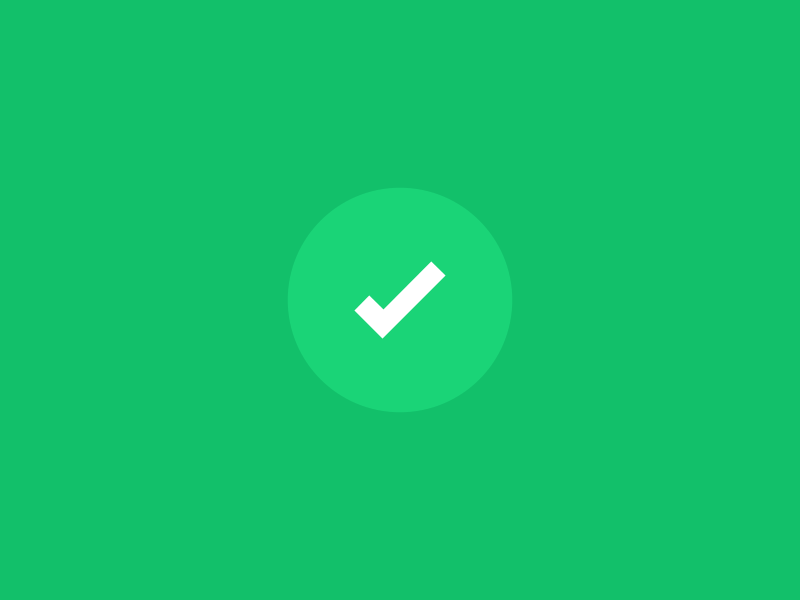 * انْظُر إلى الصُّور جّيّدَا.. جميع الصّور معناها كَلِمَة "يَتَسَرَّب"..!
الأنشطة
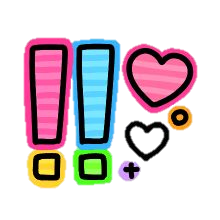 * يَتَسَرَّب ضَوْءُ الصًّباحِ مِنْ خِلالِ السِّتائِرِ .
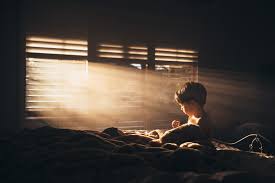 يَدْخُلُ
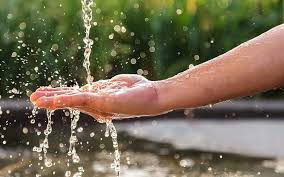 * يَتَسَرِّبَ الْماء مِنْ بَيْنِ يَدي.
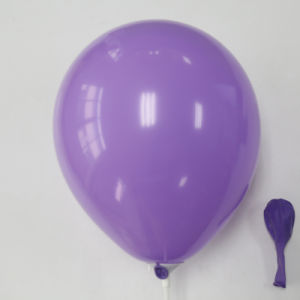 يَتَخَلل أَصابِعَهُ
* يَتَسَرَّبُ الْهَواءُ مِنَ الْبالونِ.
يَخْرُجُ
* يَشْرَح الْمُتعلِّم معنى كَلِمة نَسَجَ.
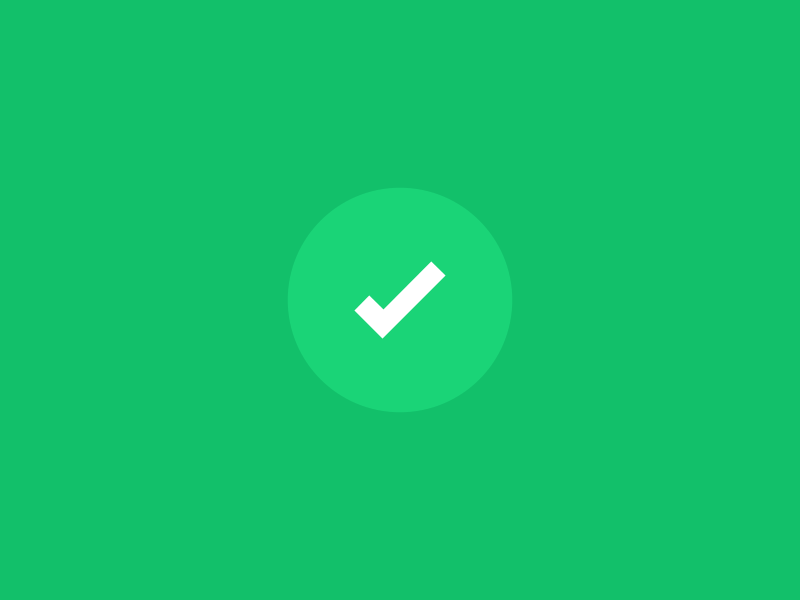 الأنشطة
* يَتَسَرَّب: أَيْ يَخْرُجً قَليلًا خُروجًا مُتَّصِلًا أَوْ بِتَخَفٍّ.
* ضَعْ كَلِمَة تَسَرَّب في جُمْلَة مِنْ عِنْدِك مُسْتَخْدِمًا الْكَلِمات الآتِيَة:
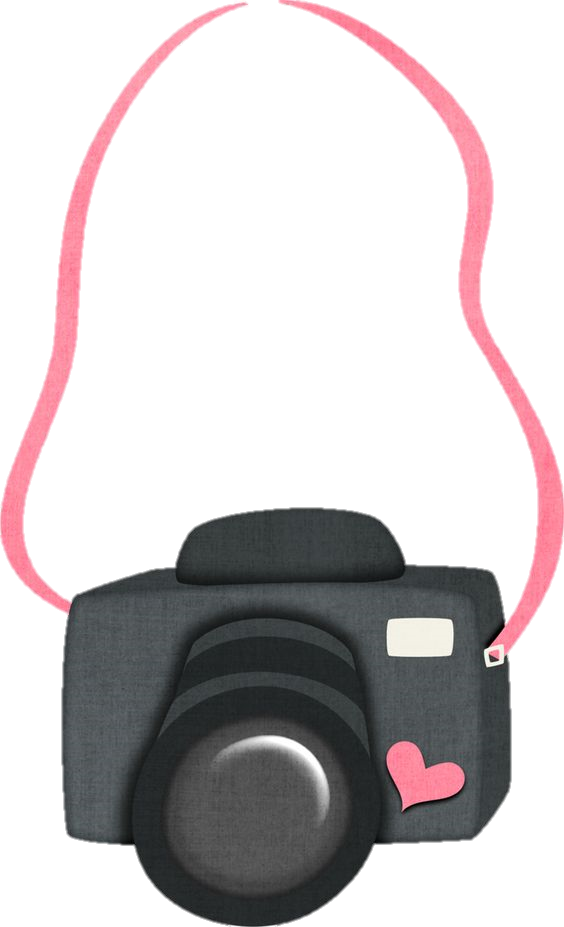 تَسَرّبَتِ الرِّمالُ مِنْ بَيْنِ أَصابِعي.
- الرِّمال:
- الأَخْبار:
تَسَرَّبَتِ الْأَخْبارُ عَنِ الشِّجارِ بَيْنَ الصَّديقين.
ضَعِ الْكَلِمَةَ التّي كَتَبْتَها في جُمْلَةِ مِنْ إِنْشائِكَ:
...................................
نَسيجُ جَدتي جَميلٌ جِدًا.
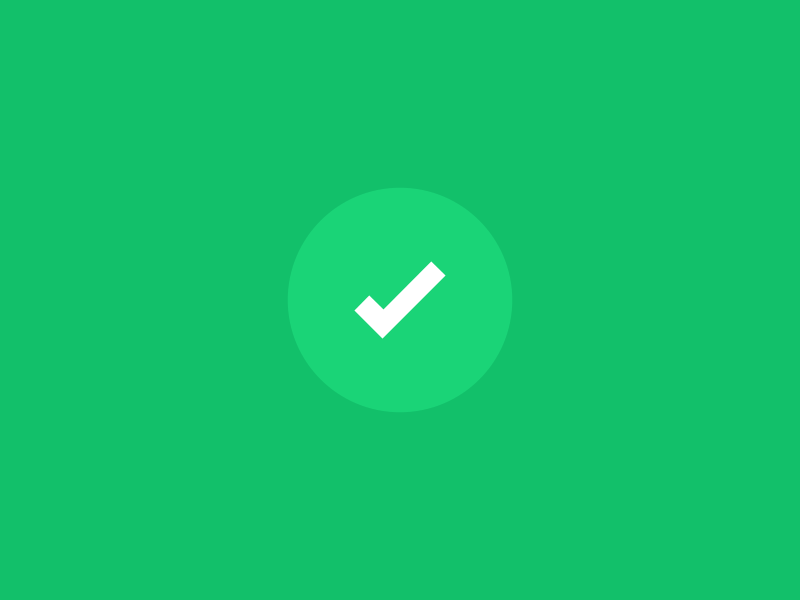 الأنشطة
* أَكْمِل الْمُخَطط الْخاص في كَلِمَة يَتَسَرَّب أو تَتَسَّرَّب.
يَتَسرَّب أَو تَتَسَرَّب
أُكْتُب ضِدَّها

......................
حَلْل الْكَلِمة
..................................................................
حُبِسَ ، مُنِعَ
تَـ / تَـ / سَرْ / رَ / بُ
ضَعِ كَلِمَةَ يَتَسَرَّب في جُمْلَةِ مِنْ إِنْشائِكَ:
...................................
يَتَسَرَّبُ الْماء مِنْ بَيْنِ يَدي.
* يَشْرَح الْمُتعلِّم معنى كَلِمة يتسَرَّب.
* مهارات التَّفكير العليا:
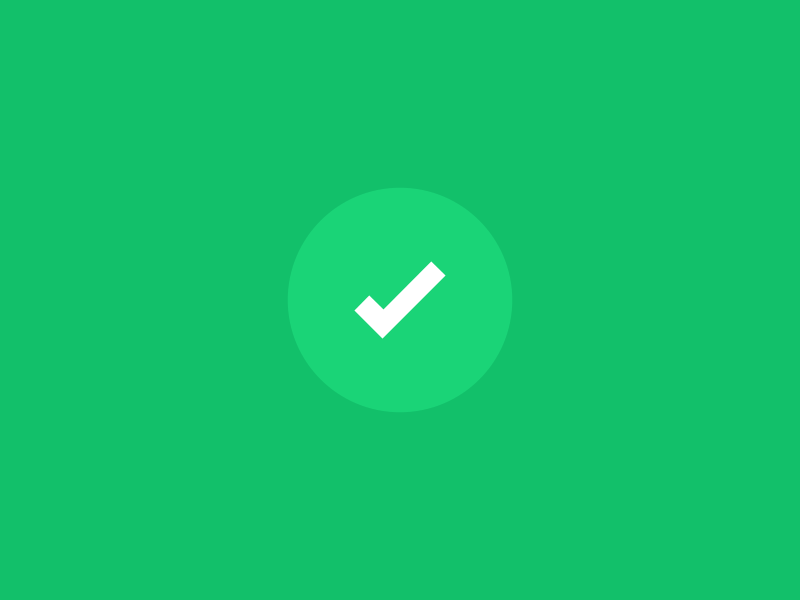 التَّغذية الرَّاجِعة
* اكْتِبْ كَلِمة يَتَسَرَّب في جُمْلَة مِن إنْشائِك ثٌمَّ اقْرأها أَمام زُملائِك.
padlet.com
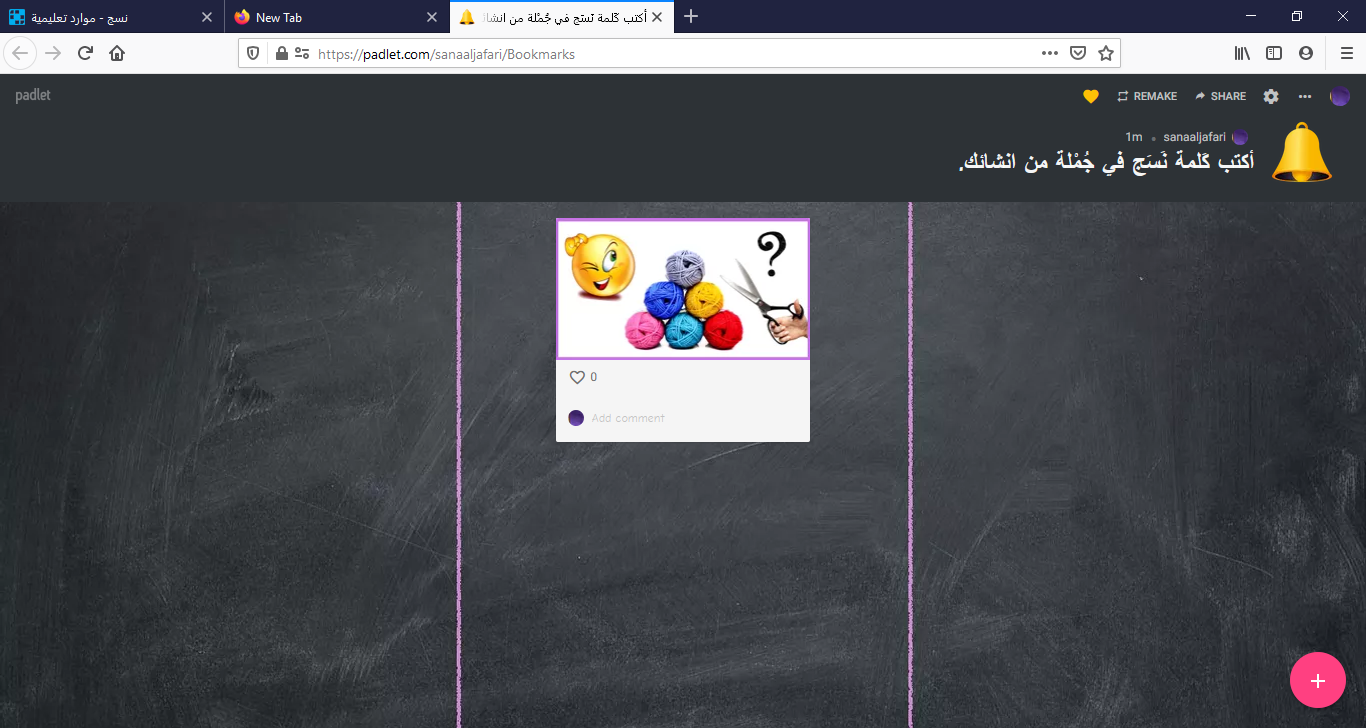 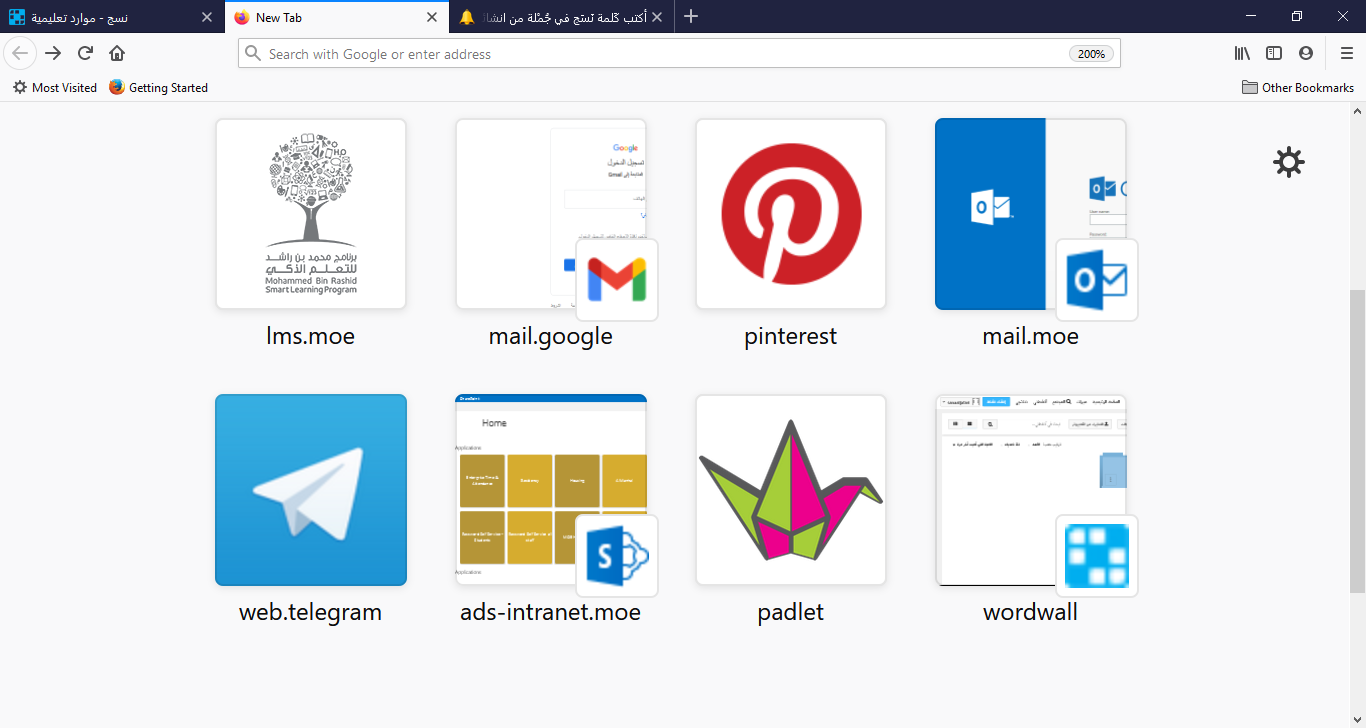 *يَشْرَح الْمُتَعلم معنى كلمة يَتَسَرَّب.
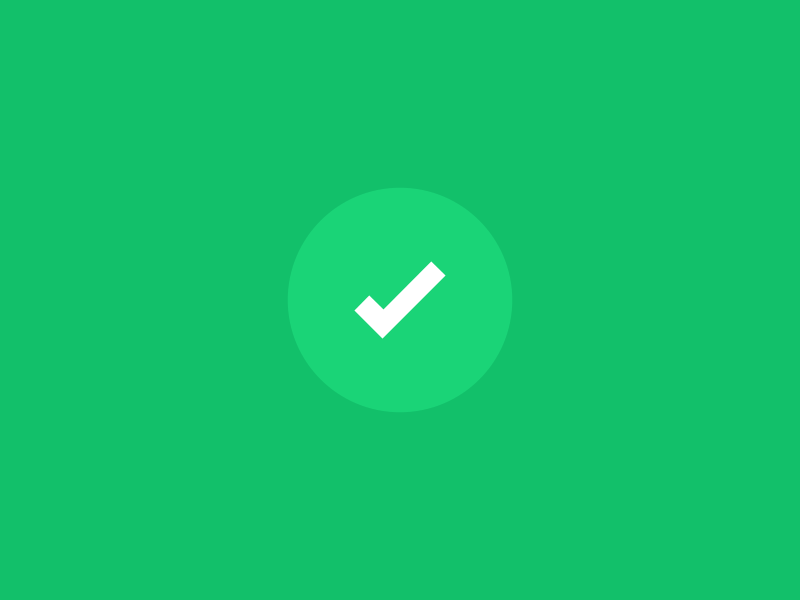 هَل حَققنا 
أهداف الدَّرس
* الأهداف:
هل حققنا أهداف درس اليوم؟
* يَجْمَعُ كَلِماتٍ مِنْ مُحيطٍ لِغَوِيٍّ واحِدٍ.
*  يَشْرَح الْمُتعلِّم معنى كَلِمة يَتَسَرَّب.
عبر عن  
شعورك
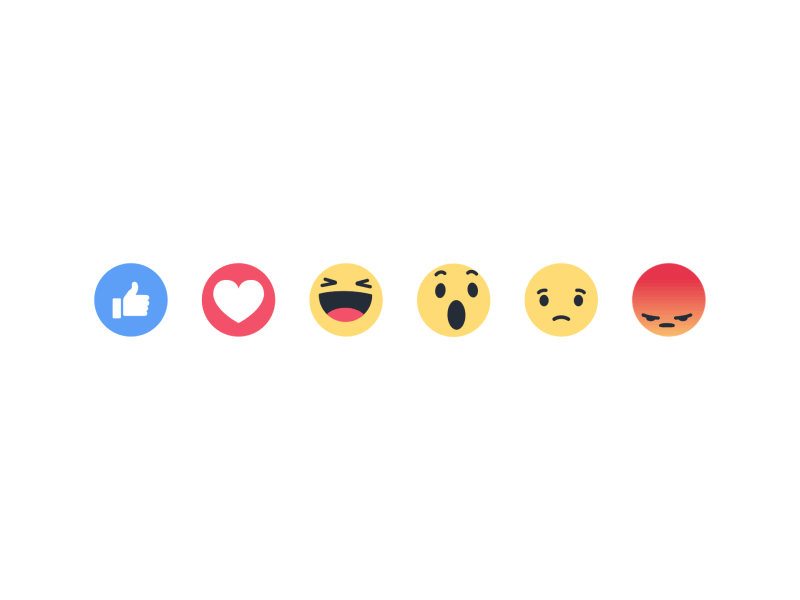 *عَبِّر عَنْ شُعورَك يا بَطَل:
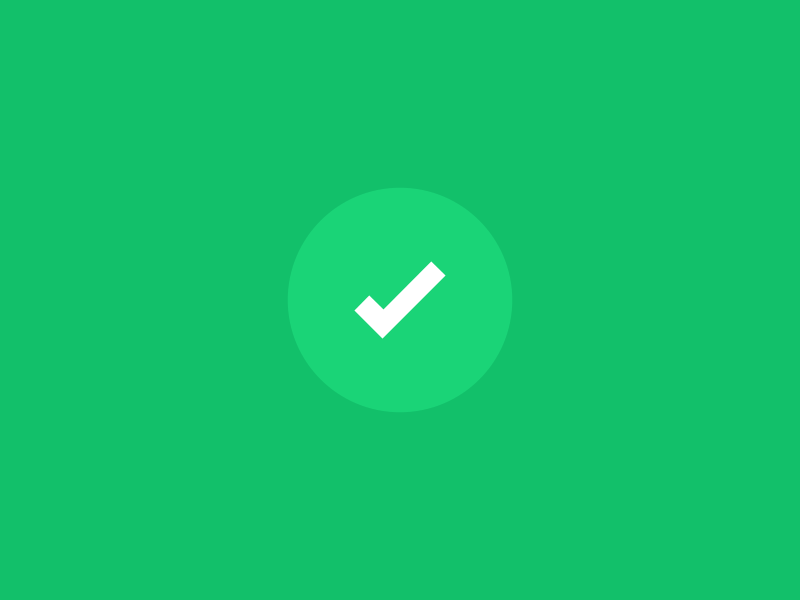 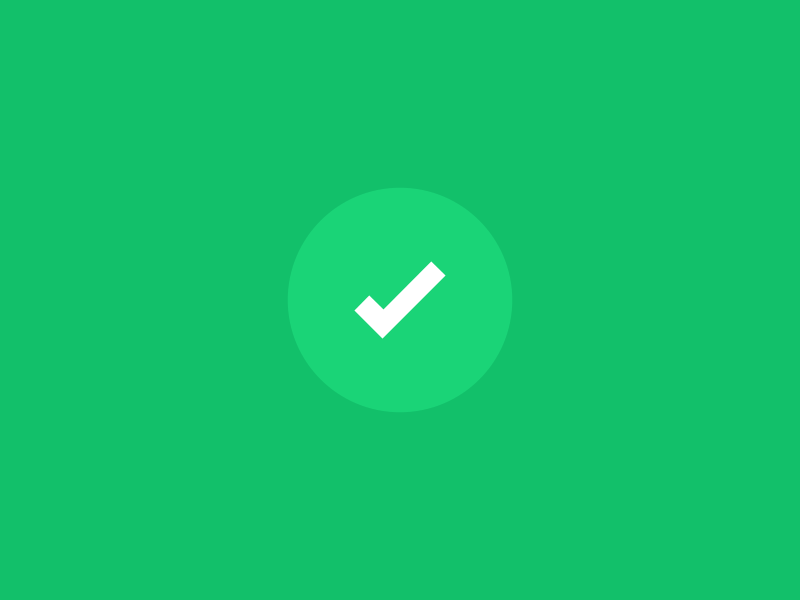 التَّواصل
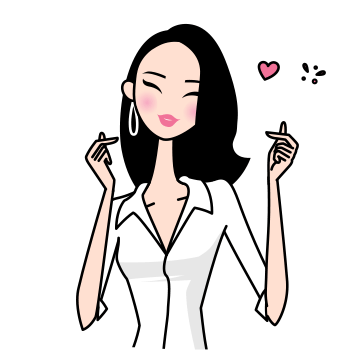 للتواصل - المعلمة / سناء الجعفري.
تلجرام: t.me/Sanaa21
انستجرام: sanaa_ali1
واتساب / 0503770211